«Полікультурна освіта»факультет педагогічнийкафедра дошкільної освіти
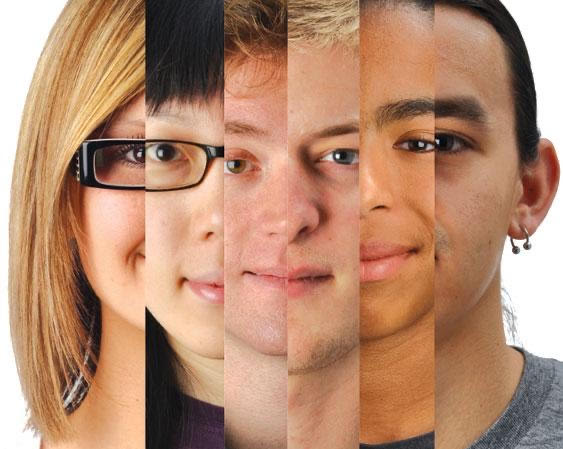 спеціальність 012 Дошкільна освіта
освітня програма  Дошкільна освіта
другого (магістерського) рівня вищої освіти
Викладач: Біличенко Ганна Валеріївнаканд. пед. наук, доцент кафедри дошкільної освіти Електорнна адреса: annasidid1@gmail.comПрофайл викладача:   http://www.slavdpu.dn.ua/index.php/kafedra-doshkilnoi-osvity/sklad-kafedri
Анотація до навчальної дисципліни«Полікультурна освіта»
Полікультурність - це такий принцип функціонування та співіснування в певному соціумі різноманітних етнокультурних спільнот з притаманним їм усвідомленням власної ідентичності, що забезпечує їх рівноправність, толерантність та органічність зв'язку з широкою кроскультурною спільнотою, взаємозбагачення культур, а також наявність та визначення спільної загальнодержавної системи норм та цінностей, які становлять основу громадянської свідомості кожного члена соціуму.
     У курсі «Полікультурна освіта» висвітлюються актуальні проблеми суспільного життя сучасної України, де спільно співіснують представники різних народів з різною національною культурою, різноманітними національними звичаями, з психологічним укладом і менталітетом; визначаються концептуальні підходи до феномену «полікультуралізм» у науковому просторі; характеризуються особливості полікультурної освіти як освіти, що включає залучення особистості до етнічної, національної і світової культур та розвитку на цій основі планетарної свідомості; обгрунтовуються теоретико-методологічні та технологічні аспекти проблеми.
     Презентований в навчальній дисципліні матеріал буде корисним і цікавим викладачам і студентам, вихователям і всім тим, хто цікавиться сучасними проблемами освіти.
Метою вивчення навчальної дисципліни «Полікультурна освіта» є формування у студентів цілісної системи поглядів на теоретичні та технологічні аспекти проблеми полікультурної освіти в контексті сучасних концепцій гуманітарного наукового дискурсу.Основними завданнями є формування у студентів таких компетентностей:загальні:-         поінформованість в історико-культурній своєрідності змісту поняття «полікультурна освіта»;-         усвідомлення необхідності цінування та поваги різноманітності та мультикультурності;-         здатність діяти соціально, відповідально та свідомо у ситуаціях полікультурної взаємодії;-         здатність проведення досліджень на відповідному рівні з теоретичних або практичних аспектів полікультурної освіти; спеціальні:-         вміння організовувати освітній процес у відповідних групах закладу дошкільної освіти з використанням сучасних технологій становлення мультикультурної особистості;-         здатність здійснювати методичний супровід освітньої діяльності закладу дошкільної освіти щодо виховання міжетнічної толерантності;-         готовність здійснювати просвітницьку діяльність з урахуванням мети, завдань, структури та основних принципів полікультурної освіти щодо підвищення психолого-педагогічної компетентності вихователів, батьків, громадськості;-         здатність до самоосвіти, самовдосконалення, самореалізації в професійній діяльності на основі принцмпів полікультурної освіти;Очікувані результати навчання: сформованність системи поглядів на проблему полікультурної освіти, її концептуальних засад, цілей, завдань та принципів; вміння і навички аналізу, прогнозування, планування, організації освітнього процесу в ЗДО з урахуванням принципів полікультурної освіти на основі особистісно-орієнтованого підходу та суб’єкт-суб’єктної взаємодії.
Інформаційний обсяг навчальної дисципліни:Тема 1. Теоретико-методологічні основи полікультурної освіти.Тема 2. Педагогічна інтерпретація культури та сутності полікультурної освіти.Тема 3. Ідея полікультурності в творчій спадщині відомих вітчизняних вчених.Тема 4. Мета, завдання, структура та основні принципи полікультурної освіти.Тема 5. Толерантність як основа становлення полікультурної особистості.Тема 6. Полікультурна компетентність фахівця дошкільної освіти.Тема 7. Педагогічні технології формування основ полікультурної особистості дітей дошкільного віку..